Cycle de vie d’une plante
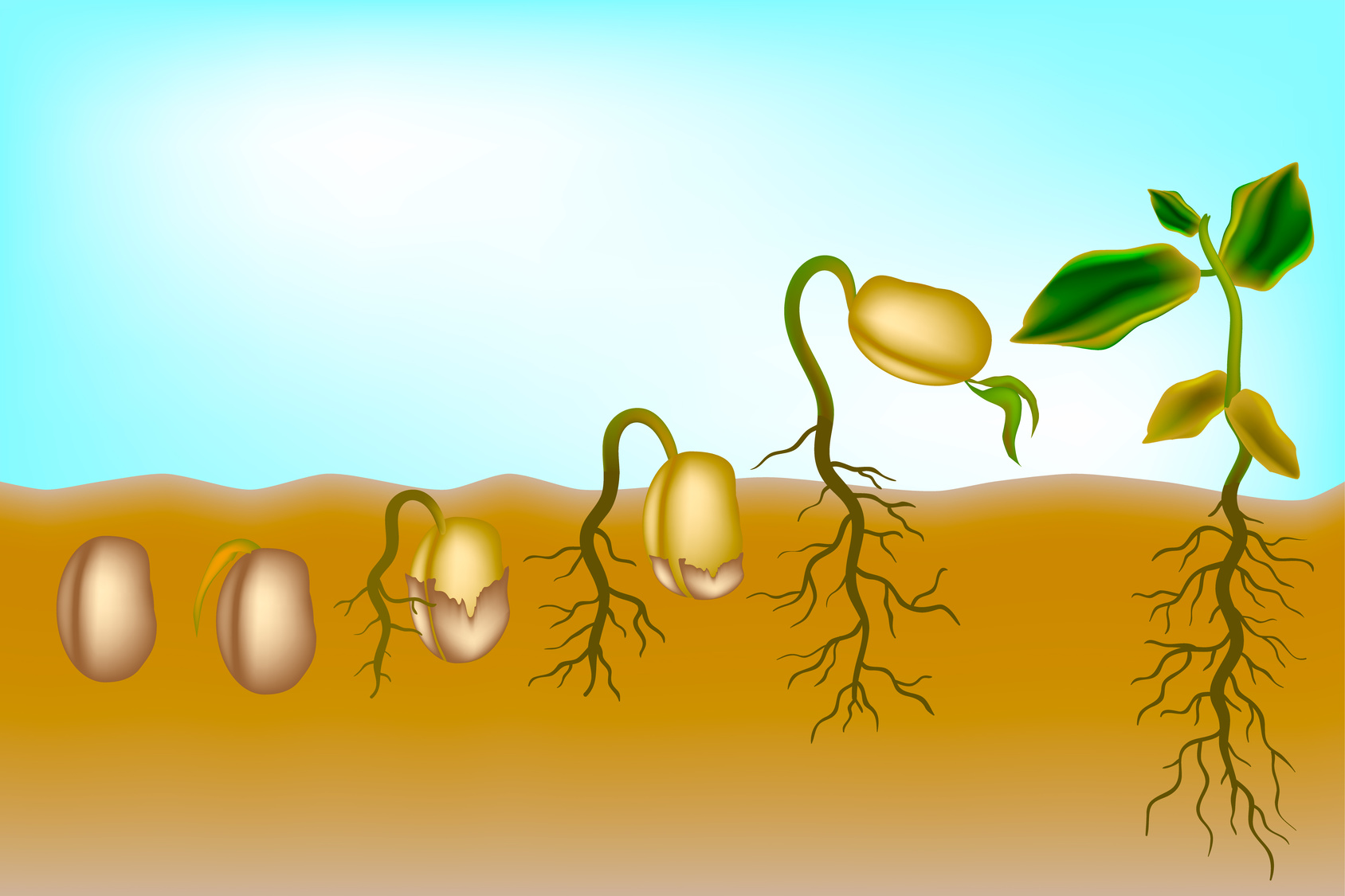 La plante devient adulte.
La tige pousse.
Les feuilles poussent.
La graine germe.
On plante une graine.
Les racines poussent.
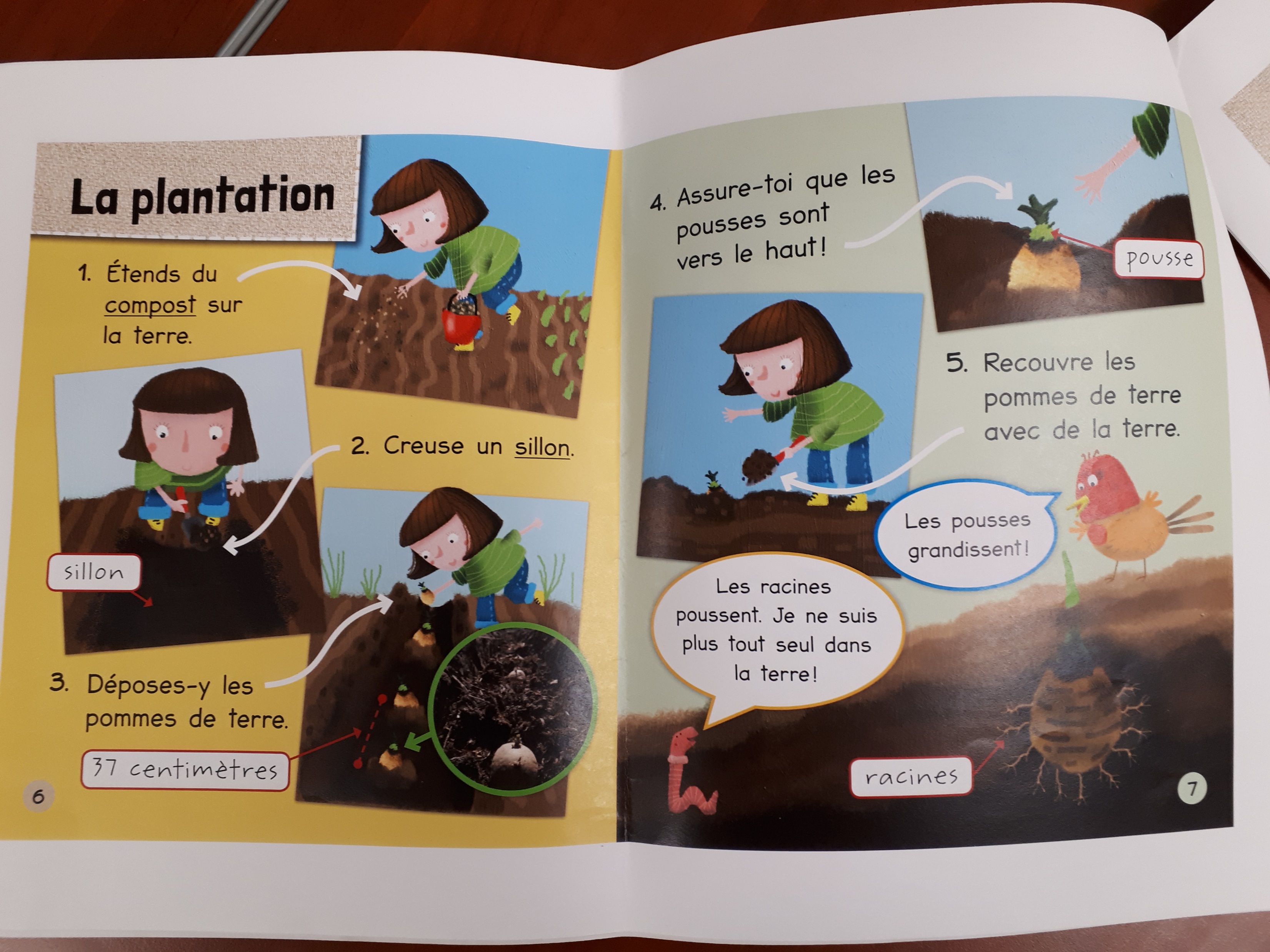 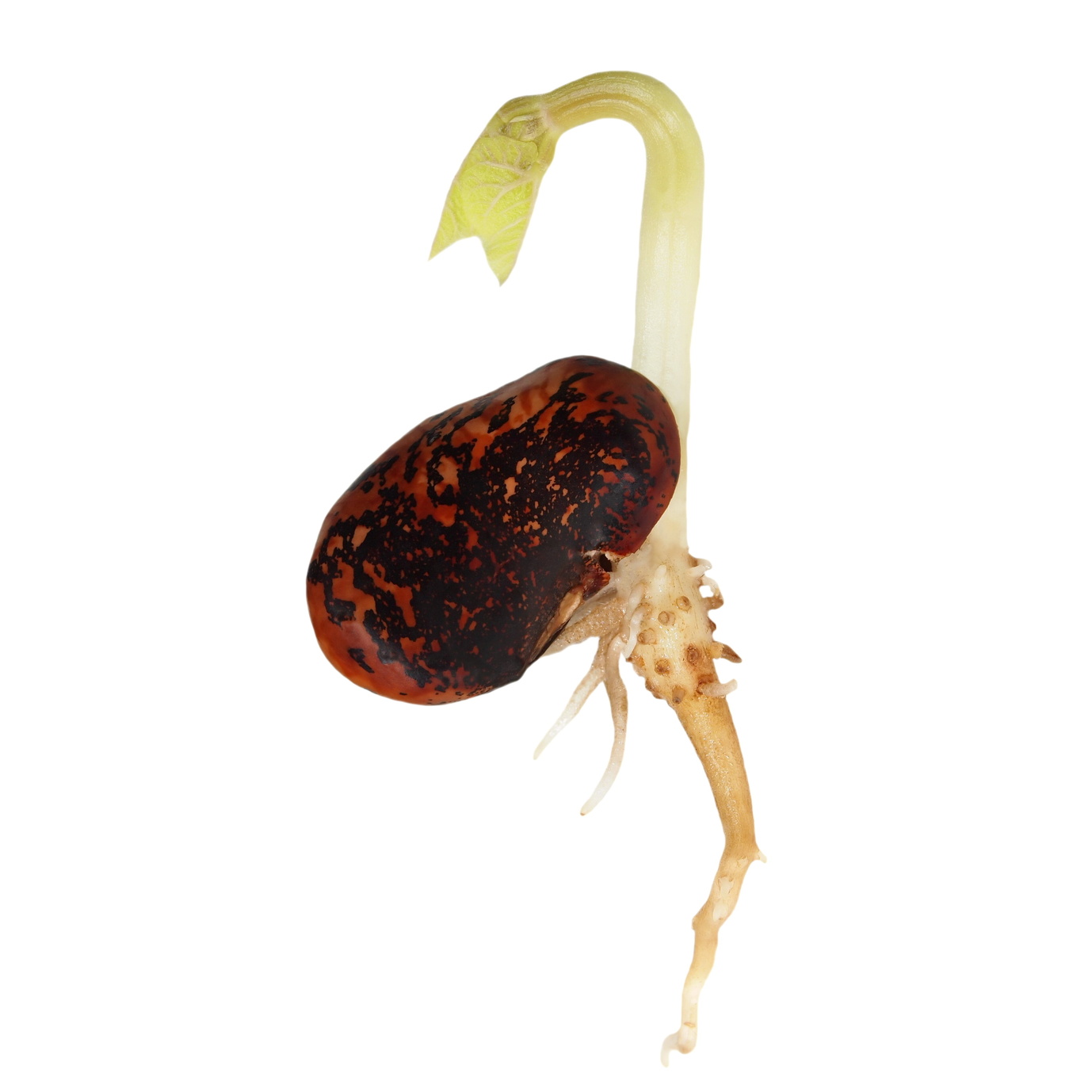 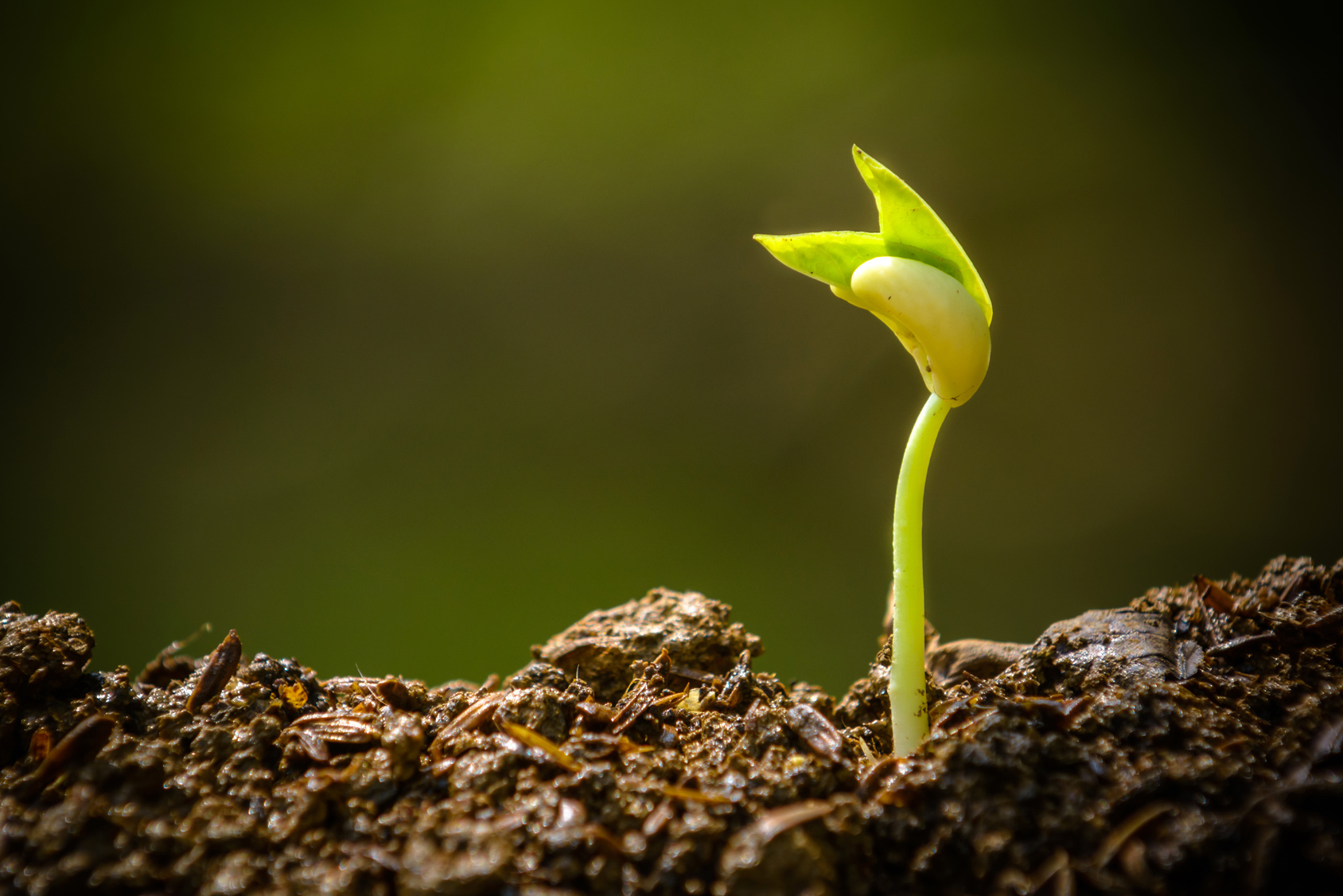 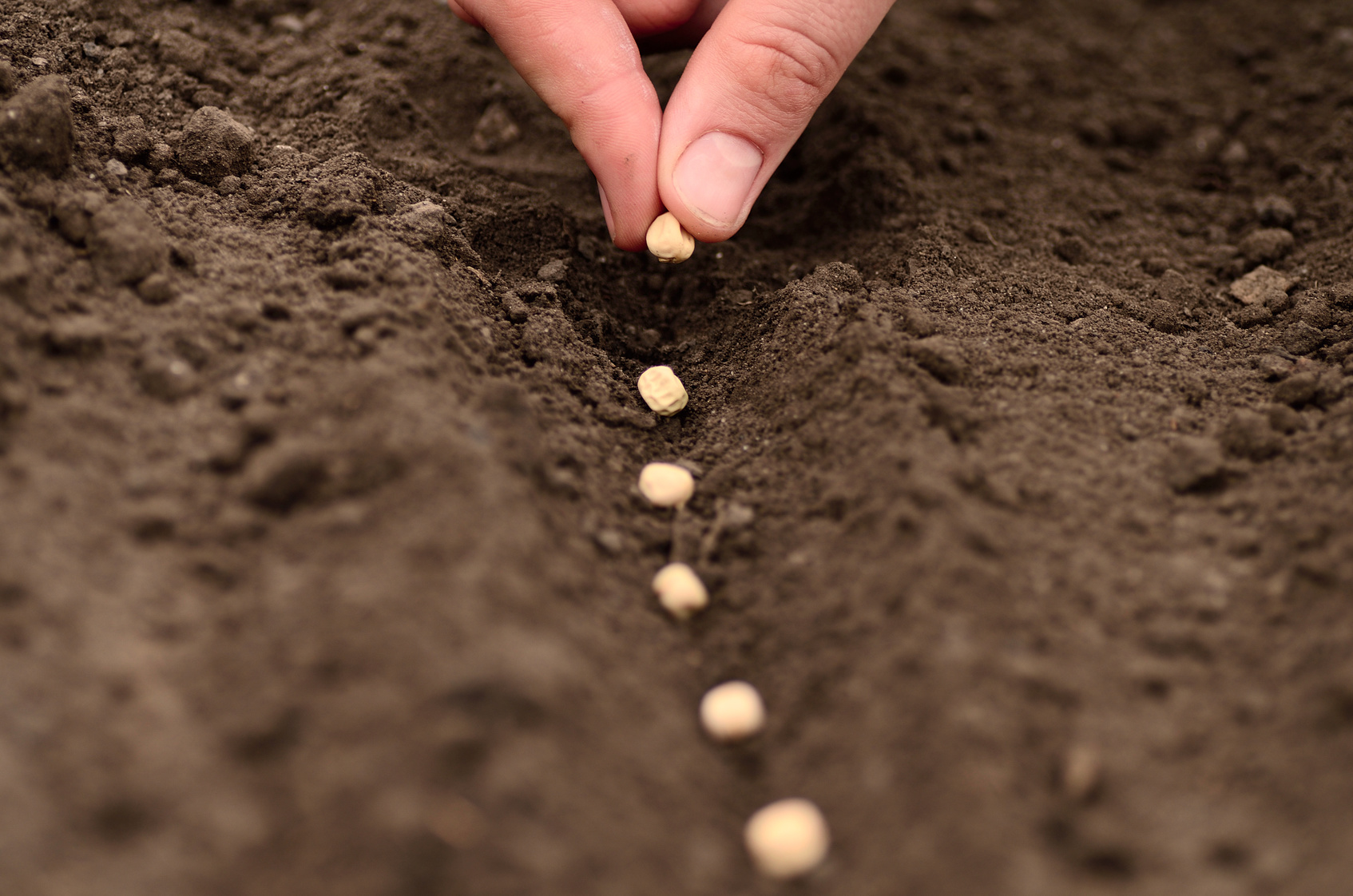 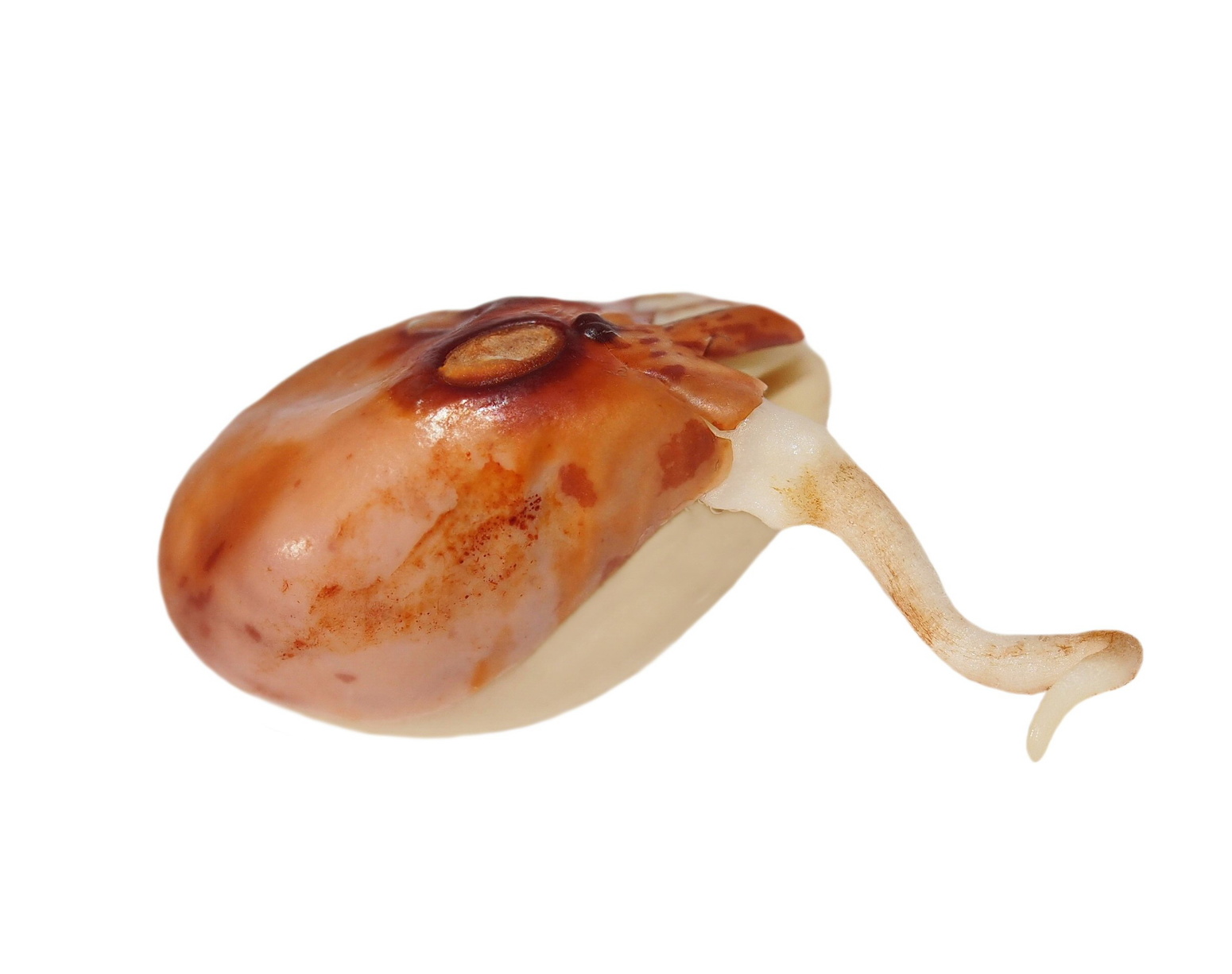 Jour 8-  
Les racines poussent.
Jour 3- 
La graine germe.
Jour 1- 
Je plante une graine.
Jour 16- 
La plante pousse de plus en plus.